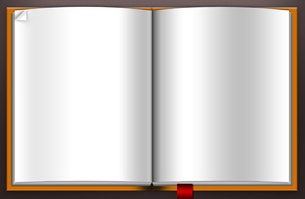 Муниципальное бюджетное дошкольное образовательное учреждение
 «Центр развития ребёнка – детский сад №11 «Рябинушка»
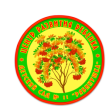 КНИГА ПРОТИВ ТЕЛЕВИЗОРА(виртуальная беседа с родителями)
Мария Павловна Пазова,
воспитатель первой 
квалификационной категории
Заринск
  2013
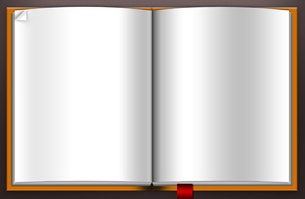 В век цифрового телевидения глупо и бессмысленно держаться за бабушкины сказки!
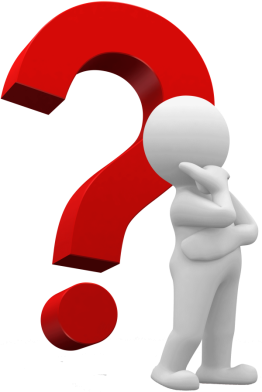 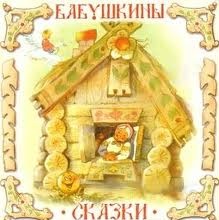 Вы так считаете?
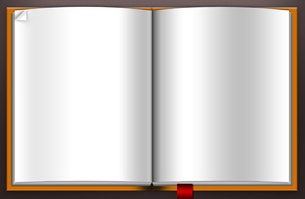 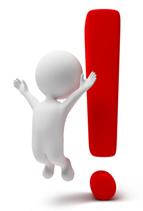 Тогда эта презентация для Вас!
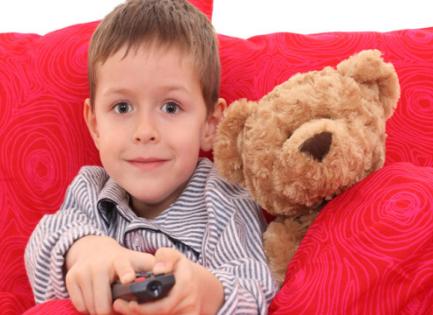 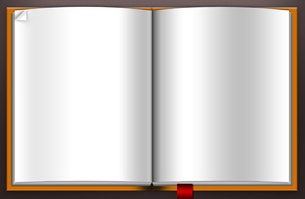 Как любящий родитель, Вы желаете своему ребёнку самого лучшего?
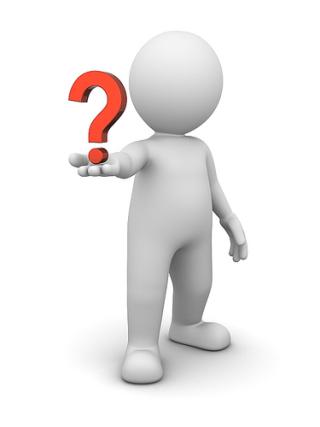 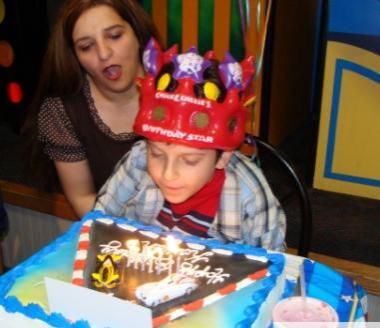 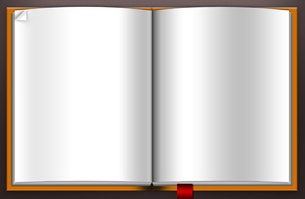 Так что же лучше?
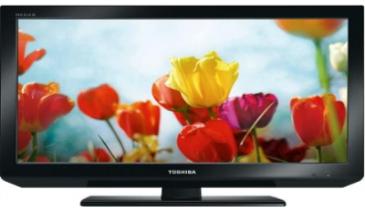 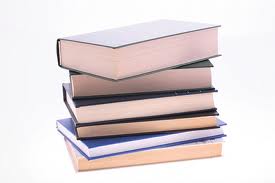 Информационные технологии?
Или традиция?
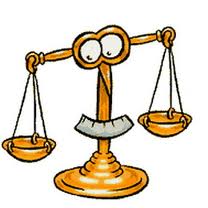 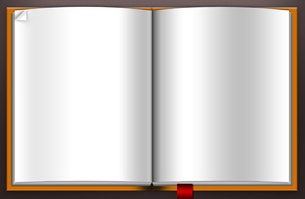 Не можете сделать выбор?  Сомневаетесь?
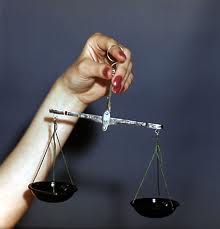 Давайте сравним влияние телевизора  и книги на ребёнка.
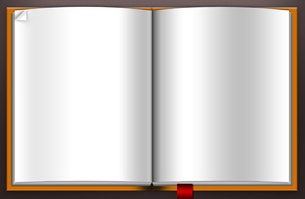 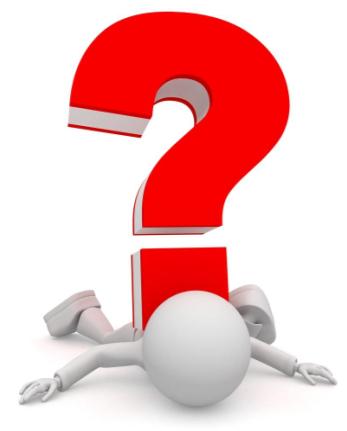 I
Какое  влияние телевизор и книга оказывают на физическое здоровье ребёнка?
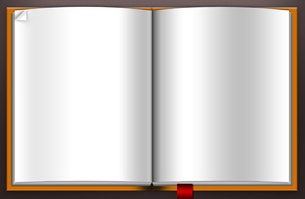 Мнение специалистов
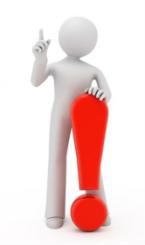 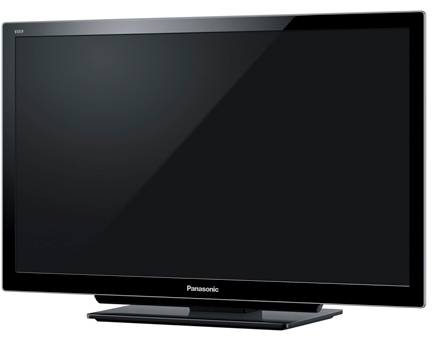 Длительный просмотр 
телевизора негативно влияет на зрение,    ребёнка и рекомендуют: 
детей до 2 лет   не сажать к телевизору!!! 
После  4 лет  - максимум на 20 минут в день!
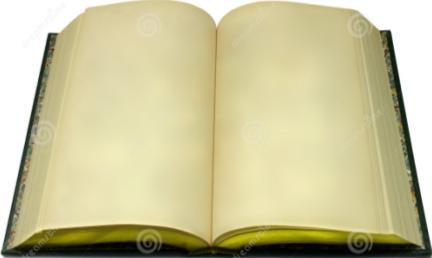 Общение ребенка с книгой не оказывает   вредного воздействия при условии соблюдения условий:
хорошее освещение 
 и поза ребёнка.
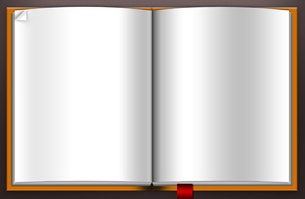 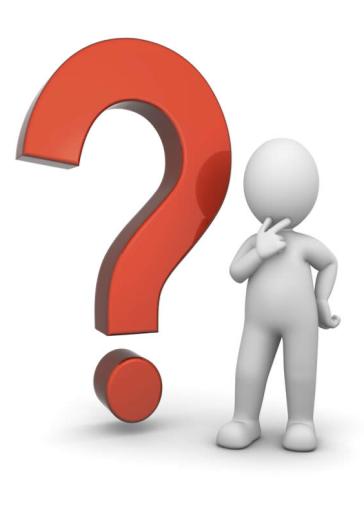 II
Какое  влияние телевизор и книга оказывают на психологическое состояние и нервную систему ребёнка?
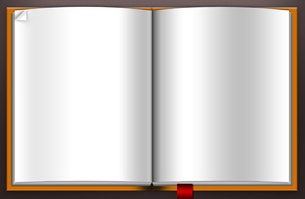 Мнение специалистов
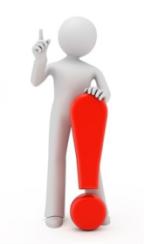 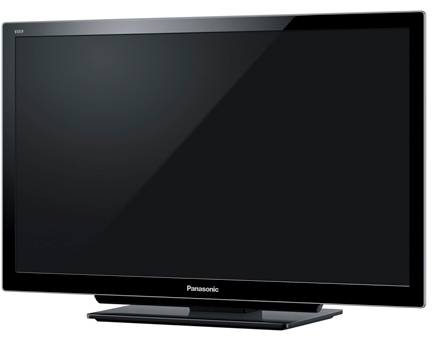 Можно избежать пагубного воздействия, если контролировать поток телевизионной информации, в том числе:
 насилия и
 зла.
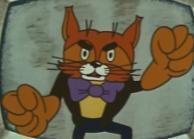 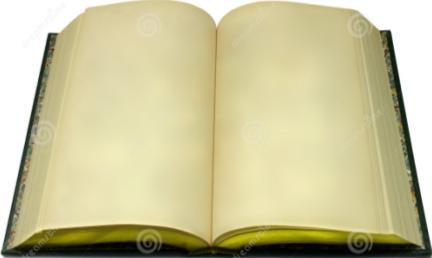 Чтение книг успокаивает, расслабляет ребёнка, помогает освободиться от негативных  переживаний, 
ведь в сказке  всегда побеждает добро 
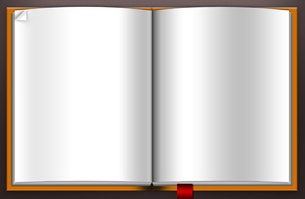 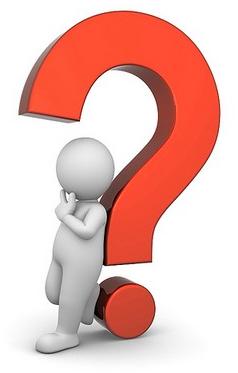 III
Какое  влияние телевизор и книга оказывают на внимание и память?
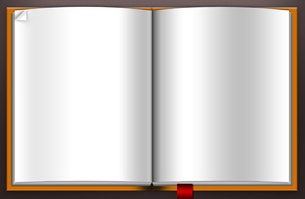 Мнение специалистов
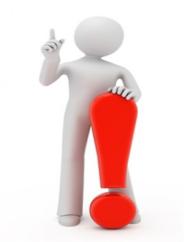 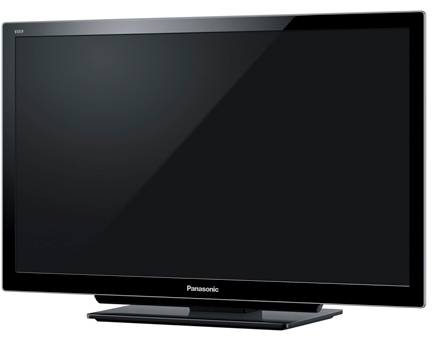 Бесконтрольный просмотр телевизора превращает 
память ребенка в мусорный бак, 
заполненный рекламой, 
кадрами из фильмов и 
случайными фразами
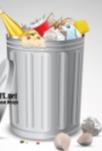 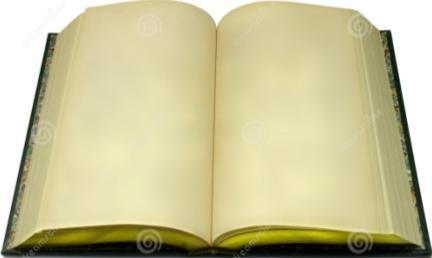 Чтение книг -  лучшее средство научить ребёнка слушать, слышать, запоминать.
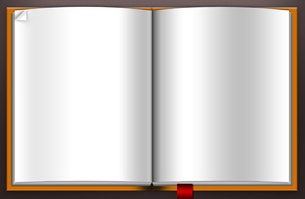 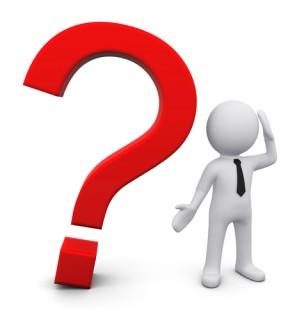 IV
Какое  влияние телевизор и книга оказывают на интеллект?
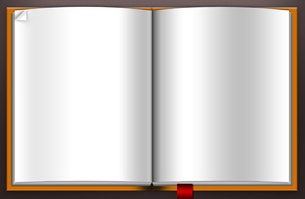 Мнение специалистов
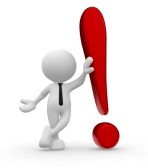 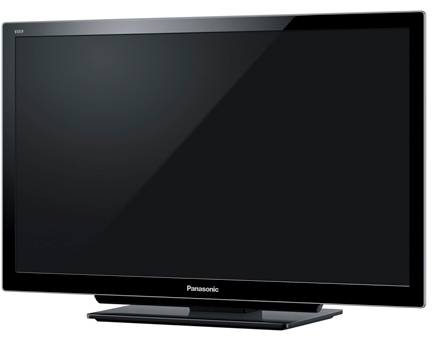 Телевизор развивает ребёнка при условии, что мультфильмы и передачи будут тщательно отбираться по содержанию и соответствовать возрасту ребёнка.
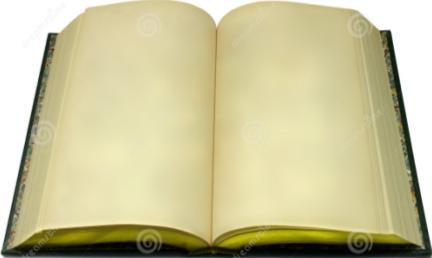 Развивающий потенциал книг не возможно ни с чем сравнить.
Интеллект Вашего ребёнка во многом зависит от того, какие  книги Вы   будете для него выбирать.
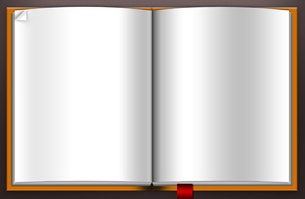 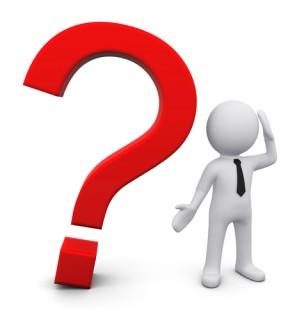 V
Какое  влияние телевизор и книга оказывают на воображение?
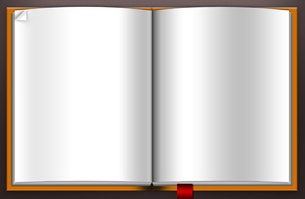 Мнение специалистов
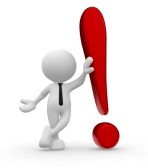 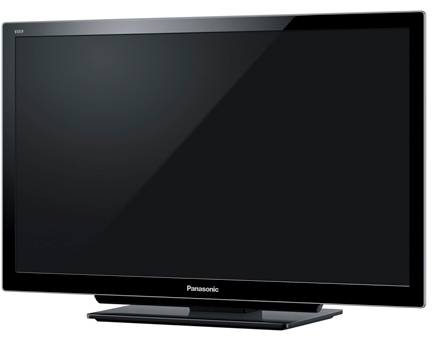 Телевизор не развивает воображение ребёнка. Ребёнок получает информацию в готовом виде.
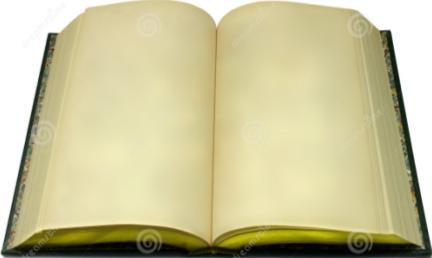 Книга стимулирует к представлению прочитанного, что положительно влияет на развитие воображения..
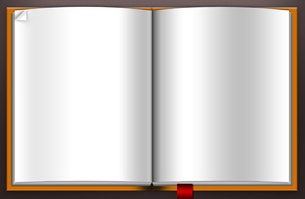 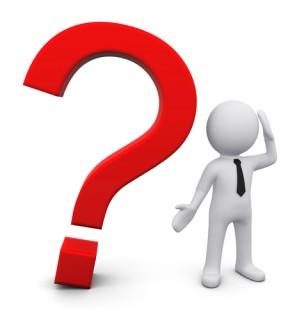 VI
Какое  влияние телевизор и книга оказывают на развитие речи?
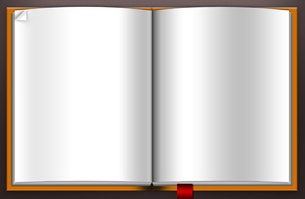 Мнение специалистов
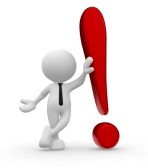 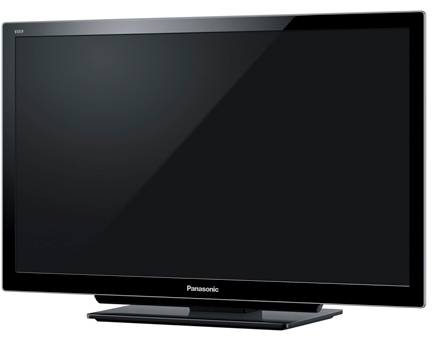 Телевизор не влияет на развитие речи положительно.
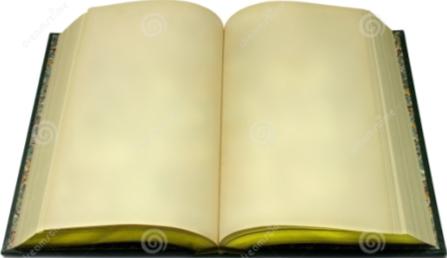 Книга естественным образом способствует  обогащению культуры речи   ребенка, расширяя его словарь, насыщая речь новыми словами и оборотами.
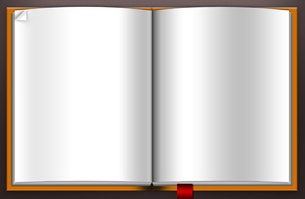 Подведём итог беседы
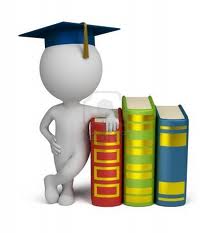 Каждый взрослый понимает, что в век цифровых технологий,  невозможно, да и не следует полностью отказаться от телевизора и заменить его книгой. Следует лишь разумно сочетать то и другое, руководствуясь принципом «не навреди».
Возможно, Вам помогут несколько советов:
контролируйте содержание передач и фильмов; ограждайте  от передач, предназначенных взрослым;
следите за временем нахождения ребёнка перед телевизором, за расстоянием между ребёнком и экраном, за его осанкой;
обсуждайте с ребёнком просмотренные передачи.
создайте условия для ежедневного общения ребёнка с книгой;
следите за освещением во время чтения книг; за осанкой ребёнка;
серьёзно подходите к выбору книг для Вашего ребёнка;
беседуйте с ребёнком о прочитанном.
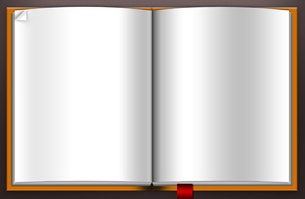 Испокон века книга растит человека                                                 Народная мудрость
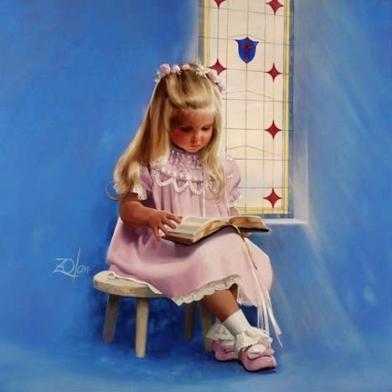 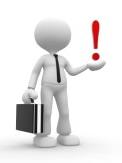 О том, как приобщить ребёнка
 к книге, у Вас будет возможность узнать в следующей беседе.
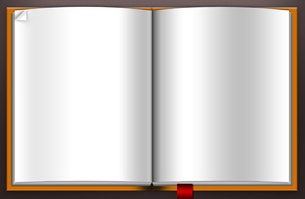 Виртуальная  беседа  была построена на вопросах, отмеченных Вами в предварительном опросе.
   
Надеемся, что для Вас она была полезной.
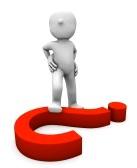 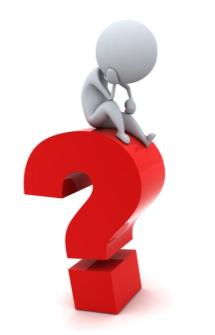 Спасибо Вам
 за  проявленный интерес к данной теме!
Если у Вас есть предложения  или вопросы, то можете  присылать их на адрес:    mpazova83@yandex.ru
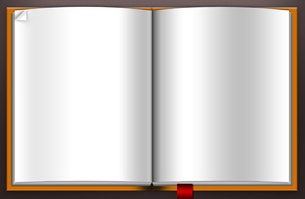 Муниципальное бюджетное дошкольное образовательное учреждение
 «Центр развития ребёнка – детский сад №11 «Рябинушка»
КНИГА ПРОТИВ ТЕЛЕВИЗОРА(виртуальная беседа с родителями)
Мария Павловна Пазова,
воспитатель первой 
квалификационной категории
Заринск
  2013